بِسمِ اللهِ الرّحمنِ الرّحِيم
Encephalitits
- Presented by:
Amal Jameel
* Definition
Is the inflammation of brain parenchyma that’s caused by infections
The entire gamut of infectious pathogens (viruses to parasites) can potentially infect the brain, often in characteristic patterns
In general, viral infections are diffuse, bacterial infections (when not associated with meningitis) are localized, while other organisms produce mixed patterns
In immunosuppressed hosts, more widespread involvement with any agent is typical
1) Parenchymal  Viral infections
Viral encephalitis is a parenchymal infection of the brain that is almost invariably associated with meningeal inflammation (meningoencephalitis)
The nervous system is particularly susceptible to certain viruses such as rabies virus and poliovirus
Some viruses infect specific CNS cell types, while others preferentially involve particular brain regions that lie along the viral route of entry
Intrauterine viral infection following transplacental spread of rubella and CMV may cause destructive lesions, and Zika virus causes developmental abnormalities of the brain
In addition to direct infection of the nervous system, the CNS also can be injured by immune mechanisms after systemic viral infections.
Common Causitive Viruses:
Arbovirus
Herpesviruses
CMV
Poliovirus
Rabies
HIV
Polyomavirus and Progressive Multifocal Leukoencephalopathy (PML)
Pathophysiology
The infection provokes an inflammatory response that involves the cortex, white matter, basal ganglia and brainstem
The distribution of lesions varies with the type of virus; For example, in herpes simplex encephalitis, the temporal lobes are usually primarily affected, whereas cytomegalovirus can involve the areas adjacent to the ventricles (ventriculitis)
Histopathology:
Inclusion bodies may be present in the neurons and glial cells
There is an infiltration of polymorphonuclear cells in the perivascular space.
There is neuronal degeneration and diffuse glial proliferation, often associated with cerebral oedema.
Clinical Features:
Viral encephalitis presents with acute onset of:
Headache
Fever
Focal neurological signs (aphasia and/or hemiplegia, visual field defects)
Seizures
Disturbance of consciousness ranging from drowsiness to deep coma supervenes early and may advance dramatically
Meningism occurs in many patients.
Rabies presents a distinct clinical picture
Investigations:
CT scan may show low-density lesions in the temporal lobes
MRI is more sensitive in detecting early abnormalities
Lumbar puncture should be performed once imaging has excluded a mass lesion
The CSF usually contains excess lymphocytes but polymorphonuclear cells may predominate in the early stages
The CSF may be normal in up to 10% of cases
Some viruses, including the West Nile virus, may cause a sustained neutrophilic CSF
The protein content may be elevated but the glucose is normal.
The EEG is usually abnormal in the early stages, especially in herpes simplex encephalitis, with characteristic periodic slow wave activity in the temporal lobes
Virological investigations of the CSF, including PCR, may reveal the causative organism but treatment initiation should not await this
Management:
Supportive care, mechanical ventilation if necessary
Antiviral therapy;
aciclovir 10 mg/kg IV 3 times daily for 2–3 weeks should be given early for all patients suspected having viral encephalitis
HSV encephalitis: aciclovir 10 mg/kg IV 3 times daily for 2–3 weeks
Management of possible complications;
Seizures; require anticonvulsant therapy
Cerebral edema; treatment may include hyperventilation, osmotic diuresis, and steroids
1) Rabies:
Rabies is caused by a rhabdovirus that infects the central nervous tissue and salivary glands of a wide range of mammals
It’s usually conveyed by saliva through bites or licks on abrasions or on intact mucous membranes
Humans are most frequently infected from dogs and bats
Clinical features:
At the onset there may be fever, and paraesthesia at the site of the bite
A prodromal period of 1–10 days, during which the patient becomes increasingly anxious, leads to the characteristic ‘hydrophobia’. Although the patient is thirsty, attempts at drinking provoke violent contractions of the diaphragm and other inspiratory muscles
Delusions and hallucinations may develop, accompanied by spitting, biting and mania, with lucid intervals in which the patient is markedly anxious
Cranial nerve lesions develop and terminal hyperpyrexia is common
Death ensues, usually within a week of the onset of symptoms.
Investigations:
During life, the diagnosis is usually made on clinical grounds but rapid immunofluorescent techniques can detect antigen in corneal impression smears or skin biopsies
Management:
Established disease:
Only a few patients with established rabies have survived.
All received some post-exposure prophylaxis and needed intensive care facilities to control cardiac and respiratory failure
Otherwise, only palliative treatment is possible once symptoms have appeared
The patient should be heavily sedated with diazepam, supplemented by chlorpromazine if needed
Nutrition and fluids should be given intravenously or through a gastrostomy
Pre-exposure prophylaxis
Pre-exposure prophylaxis is required by those who handle potentially infected animals professionally, work with rabies virus in laboratories or live at special risk in rabies-endemic areas.
Protection is afforded by intradermal injections of human diploid cell strain vaccine, or two intramuscular injections given 4 weeks apart, followed by yearly boosters
Post-Exposure Prophylaxis:
The wounds should be thoroughly cleaned, preferably with a quaternary ammonium detergent or soap; damaged tissues should be excised and the wound left unsutured
Rabies can usually be prevented if treatment is started within a day or two of biting. Delayed treatment may still be of value.
For maximum protection, hyperimmune serum and vaccine are required
The safest antirabies antiserum is human rabies immunoglobulin
The dose is 20 IU/kg body weight; half is infiltrated around the bite and half is given intramuscularly at a different site from the vaccine
Hyperimmune animal serum may be used but hypersensitivity reactions, including anaphylaxis, are common.
The safest vaccine, free of complications, is human diploid cell strain vaccine; 1.0 mL is given intramuscularly on days 0, 3, 7, 14, 30 and 90. In developing countries, where human rabies globulin may not be obtainable, 0.1 mL of vaccine may be given intradermally into eight sites on day 1, with single boosters on days 7 and 28
Where human products are not available and when risk of rabies is slight (licks on the skin, or minor bites of covered arms or legs), it may be justifiable to delay starting treatment while observing the biting animal or awaiting examination of its brain, rather than use the older vaccine
2) Poliovirus:
Pathophysiology:
Disease is caused by one of three polioviruses, which constitute a subgroup of the enteroviruses (Type1 is most virulent and vaccine is trivalent)
Poliomyelitis has become much less common in developed countries following the widespread use of oral vaccines but is still a problem in the developing world, especially parts of Africa
Infection usually occurs through the nasopharynx
The virus causes a lymphocytic meningitis and infects the grey matter of the spinal cord, brainstem and cortex
There is a particular propensity to damage anterior horn cells, especially in the lumbar segments
Clinical features:
The incubation period is 7–14 days
Clinically, the virus may follow one of 4 forms:
Asymptomatic infxn: which occurs in 90 to 95 percent of cases and causes no disease and no sequelae;
Abortive infxn: Minor, nonspecific symptoms of headache, sore throat, and nausea
Non-paralytic infxn: Symptoms are indistinguishable from aseptic meningitis caused by other enteroviruses.
Paralytic infxn: Muscle paralysis follows myalgia and asymmetric weakness. Respiratory paralysis may also occur.
Weakness may start later in one muscle group and can progress to widespread paresis
Respiratory failure may supervene if intercostal muscles are paralysed or the medullary motor nuclei are involved
Second attacks are very rare but occasionally patients show late deterioration in muscle bulk and power many years after the initial infection (this is termed the ‘post-polio syndrome’)
“Post-polio syndrome”: Approximately 20 to 30 percent of patients who partially or fully recover from paralytic poliomyelitis experience a new onset of muscle weakness, pain, atrophy, and fatigue 25 to 35 years after the acute illness.
Prognosis:
Permanent weakness is observed in approximately two thirds of patients with paralytic poliomyelitis
 Complete recovery is less likely when acute paralysis is severe, and patients requiring mechanical ventilation because of respiratory paralysis rarely recover without some permanent disability
Investigations:
The CSF shows a lymphocytic pleocytosis, a rise in protein and a normal sugar content
Poliomyelitis virus may be cultured from CSF and stool (Naked, single-stranded, positive polarity RNA that’s transmitted feco-orally)
Management:
Established disease:
In the early stages, bed rest is imperative because exercise appears to worsen the paralysis or precipitate it.
At the onset of respiratory difficulties, a tracheostomy and ventilation are required.
Subsequent treatment is by physiotherapy and orthopaedic measures
Prophylaxis:
Prevention of poliomyelitis is by immunisation with live (Sabin) vaccine
In developed countries where polio is now very rare, the live vaccine has been replaced by the killed (Salk) vaccine in childhood immunisation schedules
3) Herpes zoster (Shingles):
Herpes zoster is the result of reactivation of the varicella zoster virus that has lain dormant in a nerve root ganglion following chickenpox earlier in life
Reactivation may be spontaneous (as usually occurs in the middle-aged or elderly) or due to immunosuppression (as in patients with diabetes, malignant disease or AIDS)
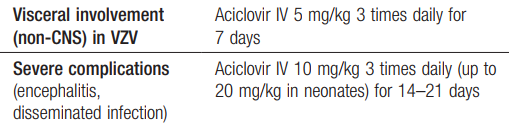 Clinical features:
Burning discomfort occurs in the affected dermatome following reactivation and discrete vesicles appear 3–4 days later
This is associated with a brief viraemia, which can produce distant satellite ‘chickenpox’ lesions.
Occasionally, paraesthesia occurs without rash (‘zoster sine herpete’)
Severe disease, a prolonged duration of rash, multiple dermatomal involvement or recurrence suggests underlying immune deficiency, including HIV.
Although thoracic dermatomes are most commonly involved , the ophthalmic division of the trigeminal nerve is also frequently affected; vesicles may appear on the cornea and lead to ulceration. This condition can lead to blindness and urgent ophthalmology review is required.
Geniculate ganglion involvement causes the “Ramsay Hunt syndrome” of facial palsy (Palsy of muscles innervated by facial nerve at the same side of infxn), ipsilateral loss of taste and buccal ulceration, plus a rash in the external auditory canal
Bowel and bladder dysfunction occur with sacral nerve root involvement
The virus occasionally causes cranial nerve palsy, myelitis or encephalitis.
Granulomatous cerebral angiitis is a cerebrovascular complication that leads to a stroke-like syndrome in association with shingles, especially in an ophthalmic distribution
Post-herpetic neuralgia causes troublesome persistence of pain for 1–6 months or longer, following healing of the rash. It is more common with advanced age
4) Arboviruses:
(Arthropod-borne viruses) are an important cause of epidemic encephalitis, especially in tropical regions of the world
Are capable of causing serious morbidity and high mortality
Patients develop generalized neurologic symptoms, such as seizures, confusion, delirium, and stupor or coma
They also develop focal signs, such as reflex asymmetry and ocular palsies
CSF shows:
Is colorless
A slightly elevated pressure
Early neutrophilic pleocytosis that rapidly converts to a lymphocytosis
The protein concentration is elevated, but the glucose is normal
CSF examination helps to distinguish viral from bacterial infections of the CNS
5) Cytomegalovirus:
CMV infects the nervous system in fetuses and immunosuppressed individuals
 All cells within the CNS (neurons, glial cells, ependyma, and endothelium) are susceptible to infection
Intrauterine infection causes periventricular necrosis, followed later by microcephaly with periventricular calcification
 When adults are infected, CMV produces a subacute encephalitis, which is also often most severe in the periventricular region
Morphology:
Lesions can be hemorrhagic and contain typical viral inclusion–bearing cells
6) HIV (Human Immunodefeciency Virus)
Neuropathologic changes were demonstrated at postmortem examination in as many as 80% to 90% of cases, owing to direct effects of the virus on the nervous system (HIV encephalitis), along with opportunistic infections and primary CNS lymphoma.
Introduction of highly active antiretroviral therapy (HAART) has decreased the frequency of these secondary effects of HIV infection
However, cognitive dysfunction ranging from mild to full-blown dementia that is lumped under the umbrella term HIV-associated neurocognitive disorder (HAND) continues to be a source of morbidity.
Aseptic meningitis occurs within 1 to 2 weeks of onset of primary HIV infection in about 10% of patients;
Antibodies to HIV can be demonstrated, and the virus can be isolated from the CSF
The few neuropathologic studies of the early and acute phases of symptomatic or asymptomatic HIV invasion of the nervous system have shown: 
Mild lymphocytic meningitis, 
Perivascular inflammation, and
Some myelin loss in the hemispheres
→Brainstem Encephalitis:
Presentation is ass with:
Ataxia
Dysarthria
Diplopia and other CN palsies
The CSF:
Lymphocytic
A normal glucose
The causative agent is presumed to be viral
 However, Listeria monocytogenes may cause a similar syndrome with meningitis (and often a polymorphonuclear CSF pleocytosis) and requires specific treatment with ampicillin (500 mg 4 times daily)
→Subacute Sclerosing panencephalitis:
This is a rare, chronic, progressive and eventually fatal complication of measles, presumably a result of an inability of the nervous system to eradicate the virus.
Clinical Features:
It occurs in children and adolescents, usually many years after the primary virus infection.
There is generalised neurological deterioration and onset is insidious, with intellectual deterioration, apathy and clumsiness.
Are followed by myoclonic jerks, rigidity and dementia.
Investigations:
The CSF may show a mild lymphocytic pleocytosis
EEG demonstrates characteristic periodic bursts of triphasic waves.
Persistent measles-specific IgG in serum and CSF, however, antiviral therapy is ineffective and death ensues within a few years
→Progressive Multi-focal Leucoencephalopathy:
This was originally described as a rare complication of lymphoma, leukaemia or carcinomatosis but has become more frequent as a feature of AIDS or secondary to immunosuppression, 
e.g. following organ transplantation or use of disease-modifying drugs for MS
Pathophysiology:
It is an infection of oligodendrocytes by human polyomavirus JC, causing widespread demyelination of the white matter of the cerebral hemispheres.
Clinical Features:
Dementia, hemiparesis and aphasia, which progress rapidly, usually leading to death within weeks or months
Investigations:
CT; Areas of low density in the white matter are shown
MRI;  is more sensitive, showing diffuse high signal in the cerebral white matter on T2-weighted images
The only treatment available is restoration of the immune response (by treating AIDS or reversing immunosuppression)
2) Parenchymal  Bacterial infections (Brain abscess)
Bacteria may enter the cerebral substance through:
Penetrating injury
Direct spread from paranasal sinuses or middle ear
Secondary to sepsis
Untreated congenital heart disease is a recognised risk factor;??
The site of abscess formation and the likely causative organism are both related to the source of infection
Initial infection leads to local suppuration followed by loculation of pus within a surrounding wall of gliosis, which in a chronic abscess may form a tough capsule
Haematogenous spread may lead to multiple abscesses
Clinical features:
May be of an acute presentatin with fever, headache, meningism and drowsiness.
More commonly to be presented over days or weeks as a cerebral mass lesion with little or no signs of infection
Signs that may occur lonely or in combination:
Seizure
Elevated ICP
Focal hemisphere signs
Distinction from a cerebral tumor may be impossible on clinical grounds
The increased intracranial pressure may cause fatal brain herniation, and abscess rupture can lead to ventriculitis, meningitis, and venous sinus thrombosis
Investigations:
LP is hazardous in the presence of elevated ICP and CT should always precede it
CT shows:
Single or multiple low-density areas, which show ring enhancement with contrast and surrounding cerebral oedema
Elevated WBC and ESR in patients with active local infection
The possibility of cerebral toxoplasmosis or tuberculous disease secondary to HIV infection should always be considered
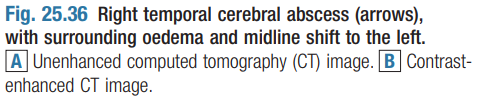 Management and Prognosis:
Antimicrobial therapy is indicated once the diagnosis is made
The likely source of infection should guide the choice of antibiotic
In neurosurgical patients, 
The addition of vancomycin should be considered
Surgical drainage by burr-hole aspiration or excision may be necessary, especially where the presence of a capsule may lead to a persistent focus of infection
Epilepsy frequently develops and is often resistant to treatment
Despite advances in therapy, mortality remains 10–20% and may partly relate to delay in diagnosis and treatment
→Subdural Empyema:
Is a rare complication of frontal sinusitis, osteomyelitis of skull vault or middle ear disease
A collection of pus in the subdural space spreads over the surface of the hemisphere, causing underlying cortical oedema or thrombophlebitis
Presentation:
Severe pain in face or head and pyrexia
A hx of preceding paranasal or ear infxns
The patient then becomes drowsy, with seizures and focal signs such as a progressive hemiparesis
→Subdural Empyema (FOLLOW)
Diagnosis:
Is based on a strong clinical suspicion in patients with a local focus of infection
Contrast-enhanced CT or MRI; show a subdural collection with underlying cerebral oedema
Management:
Aspiration of pus via a burr hole and appropriate parenteral antibiotics
Any local source of infection must be treated to prevent re-infection
→Spinal Epidural Abscess
The characteristic clinical features are:
Pain in root distribution
Progressive transverse spinal cord syndrome with paraparaesis ( weakness of lower extremities)
Sensory impairment
Sphincter dysfunction
Features of the primary focus of infection may be less obvious and thus can be overlooked
The resurgence of resistant staphylococcal infection and intravenous drug misuse has contributed to a recent marked rise in incidence
→Spinal Epidural Abscess (FOLLOW)
X-ray changes occur late, if present, so MRI or myelography should precede urgent neurosurgical intervention
Decompressive laminectomy with abscess drainage relieves the pressure on the dura
Organisms may be grown from the pus or blood
Surgery, together with appropriate antibiotics, may prevent complete and irreversible paraplegia
→Lyme disease
Caused by infection with Borrelia borgdorefi
Can cause numerous nurological problems:
Polyradiculopathy
Meningitis
Encephalitis
Mononuritis multiplex
→Neurosyphilis (Trepanum pallidum)
Neurosyphilis may present as an acute or chronic process and may involve the meninges, blood vessels and/or parenchyma of the brain and spinal cord. 
The clinical manifestations are diverse and early diagnosis and treatment are essential
Clinical features:
There’re 3 most common presentations
Neurological examination reveals signs indicative of the anatomical localisation of lesions
Delusions of grandeur suggest general paresis of the insane, but more commonly there is simply progressive dementia.
Small and irregular pupils that react to convergence but not light, as described by “Argyll Robertson”,  may accompany any neurosyphilitic syndrome but most commonly tabes dorsalis.
Investigations:
Routine screening for syphilis is warranted in many neurological patients
Treponemal antibodies are positive in the serum in most patients
 CSF examination is essential if neurological involvement is suspected
Active disease is suggested by an elevated cell count, usually lymphocytic, and the protein content may be elevated to 0.5–1.0 g/L with an increased gamma globulin fraction
Serological tests in CSF are usually positive but progressive disease can occur with negative CSF serology
Management:
The injection of procaine benzylpenicillin (procaine penicillin) and probenecid for 17 days is essential in the treatment of neurosyphilis of all types.
Further courses of penicillin must be given if: 
symptoms are not relieved, 
if the condition continues to advance or 
if the CSF continues to show signs of active disease
The cell count returns to normal within 3 months of completion of treatment, but the elevated protein takes longer to subside and some serological tests may never revert to normal
Evidence of clinical progression at any time is an indication for renewed treatment
References:
Davidson_s Principles and Practice of Medicine 23rd Edition 2018
Robbins Basic Pathology 10th Edition
Lippincotts Illustrated Reviews Microbiology_ 3rd Edition